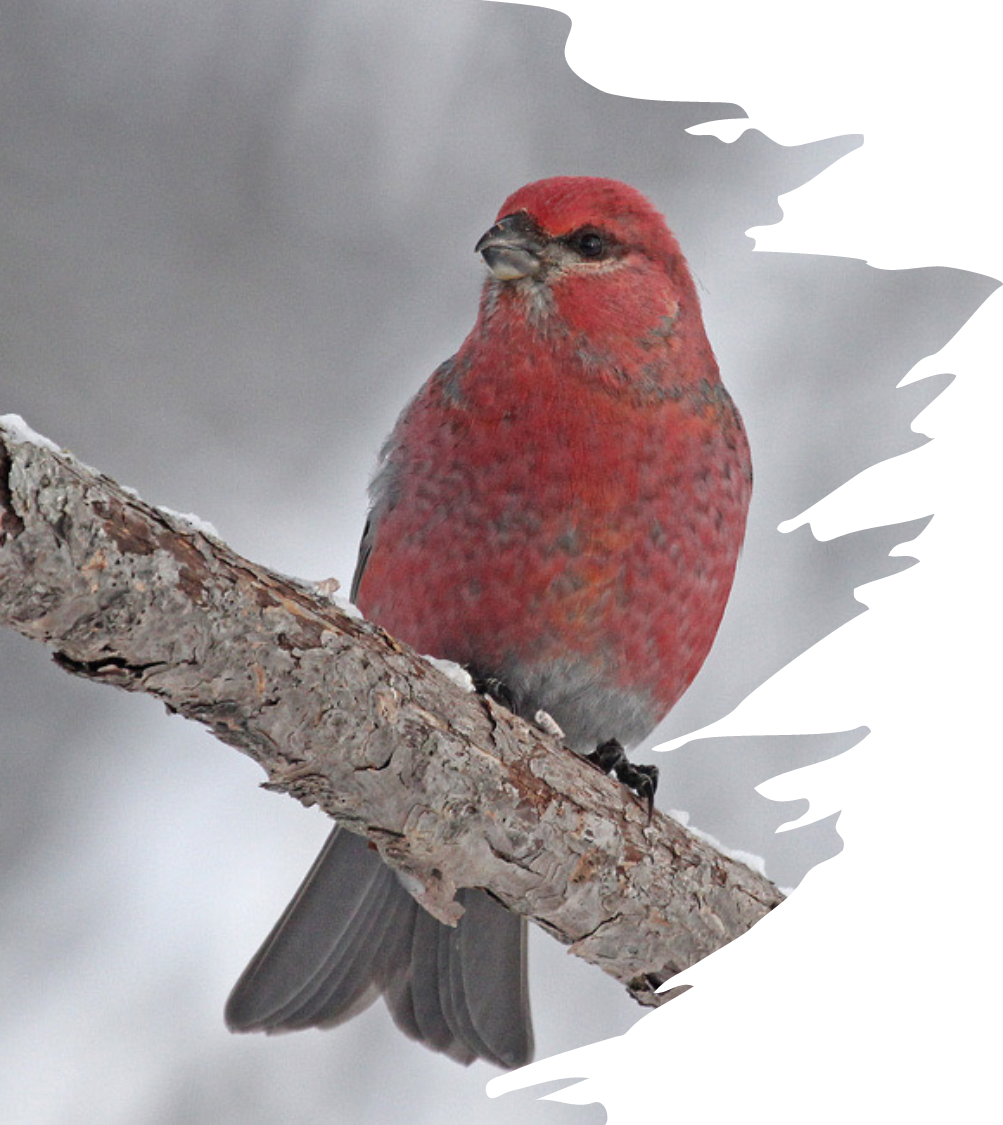 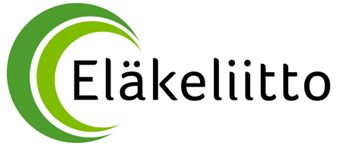 Vaikuttajavastaavien koulutus1 Eduskuntavaalit2 Vaikuttamisen tuki
Eläkeliiton piirien vaikuttajavastaavat
15.2.2023
Irene Vuorisalo Vanhusasiamies Eläkeliitto ry
1 Eduskuntavaalithttps://www.elakeliitto.fi/vaalit
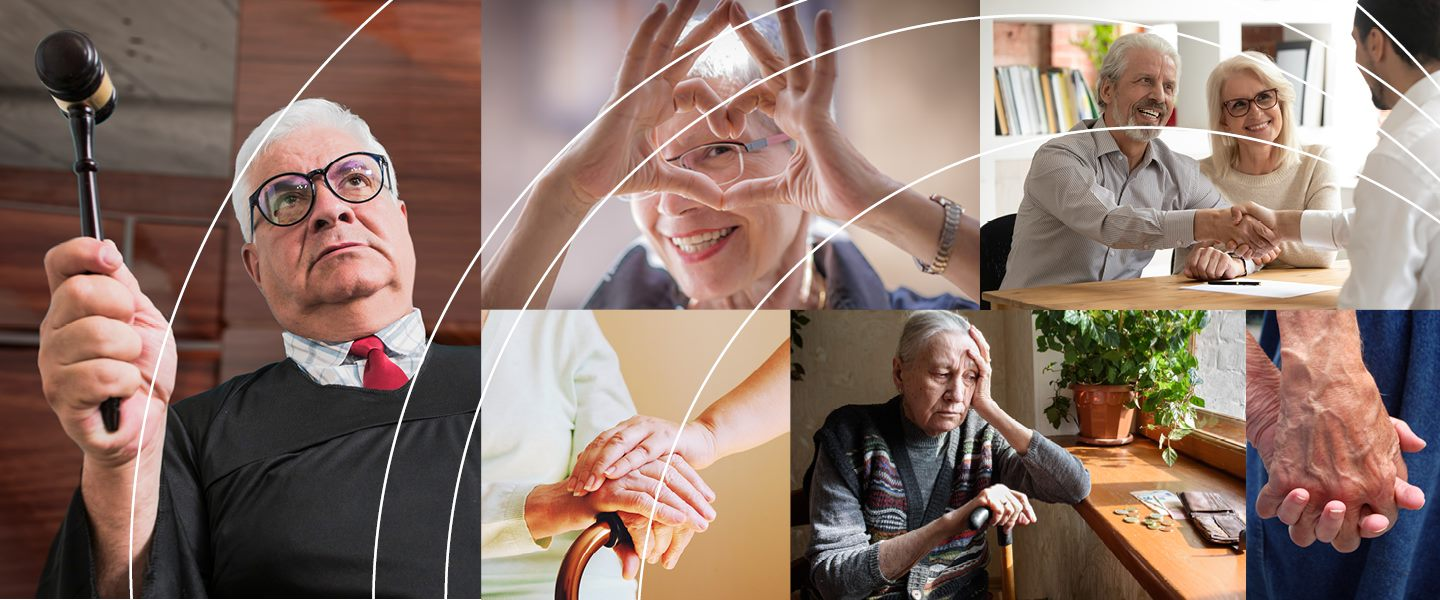 21.2.2023
Irene Vuorisalo Eläkeliitto ry
2
2 Vaikuttamisen tuki
21.2.2023
Irene Vuorisalo Eläkeliitto ry
3
Infograafin esittely
Irene Vuorisalo Eläkeliitto ry
2/21/2023
4
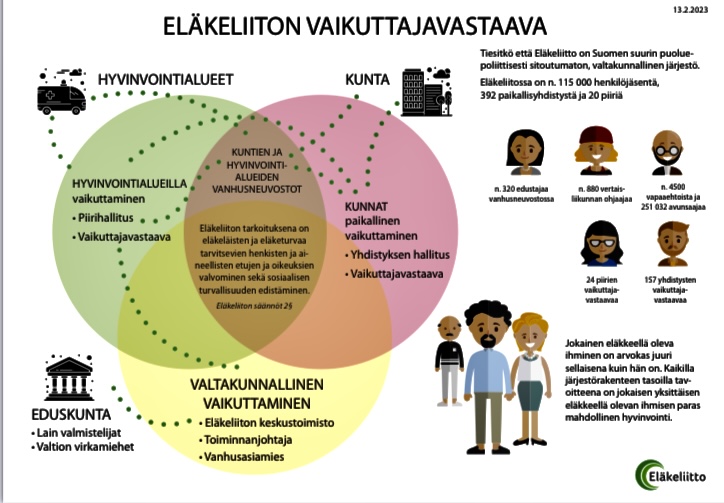 21.2.2023
Irene Vuorisalo Eläkeliitto ry
5
Seliteosa
2/21/2023
Irene Vuorisalo Eläkeliitto ry
6
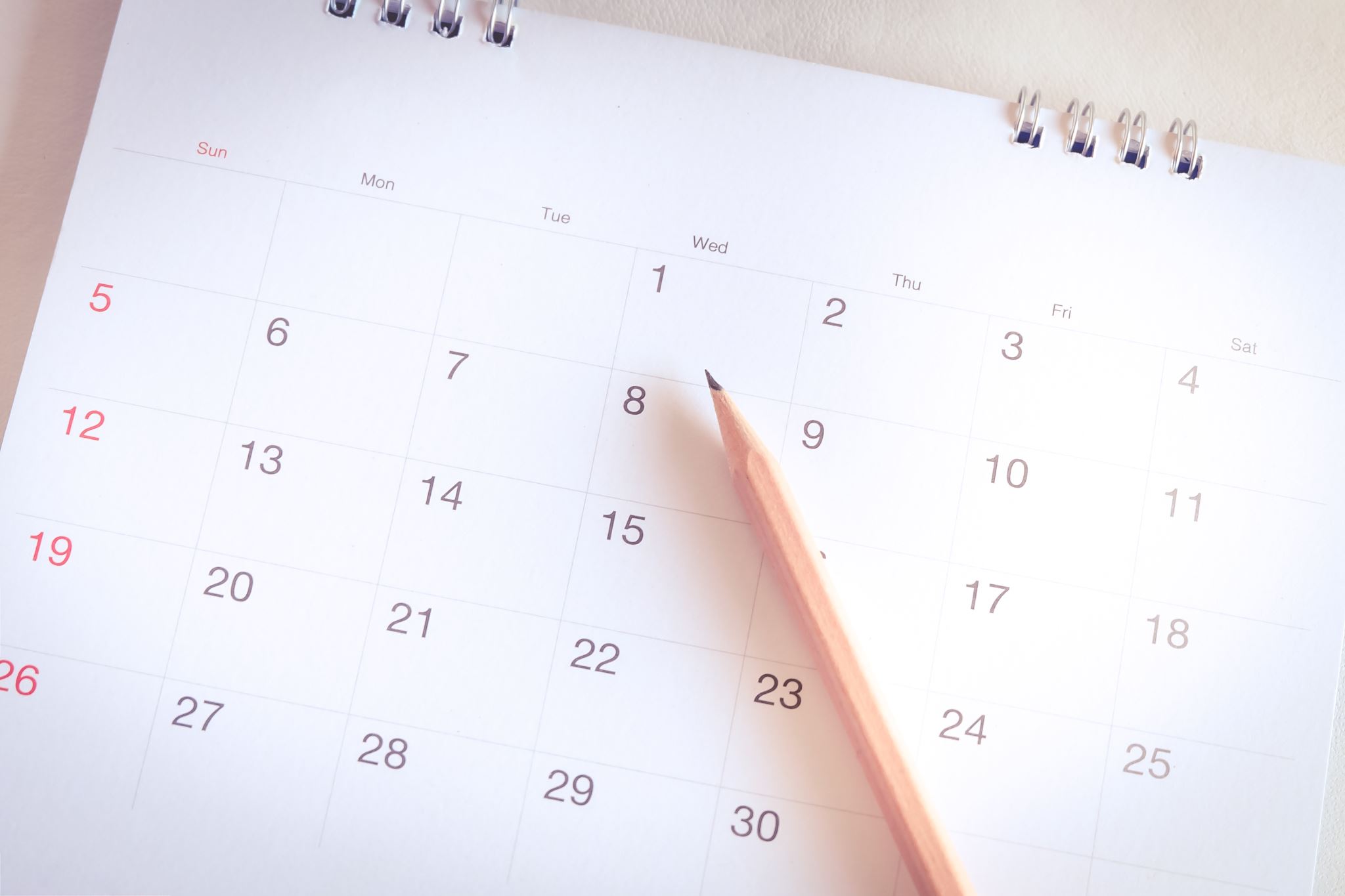 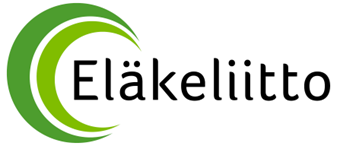 Laadi vaikuttamis-suunnitelma
Keskeiset oikeuksienvalvonnan tavoitteet, kohteet ja toimet
Tavoitteet päivitetään vuosittain
Eläkeliiton tarkoituksena on eläkeläisten ja muiden eläketurvaa tarvitsevien henkisten ja aineellisten etujen sekä oikeuksien valvominen ja heidän sosiaalisen turvallisuutensa ja hyvinvointinsa edistäminen
Oikeuksienvalvontakohteet tulevat jäsenten ja eläkeläisten tarpeista
Tavoitteet ja seurattavat asiat  …
21.2.2023
Irene Vuorisalo Eläkeliitto ry
7
Selvitä
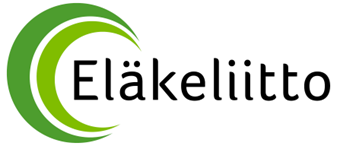 21.2.2023
Irene Vuorisalo Eläkeliitto ry
8
Miten vaikuttamisen voi aloittaa?
Mitä täsmällisemmin on selvillä toivottu päämäärä, sitä helpompi on suunnitella, mitä tehdään
Yhdistyksessä kannattaa pohtia seuraavia kysymyksiä:
Mikä on toiminnan päämäärä?Mihin halutaan vaikuttaa ja mikä on toivottu tulos?
21.2.2023
9
21.2.2023
Irene Vuorisalo Eläkeliitto ry
9
Yhdistys laatii vaikuttamissuunnitelman
Listaa asiat, joihin haluat vaikuttaa 
Asiat, aiheet / ongelma, tarve, puute
Tee asioille tärkeysjärjestys
Valitse asia, mistä kunta päättää
Talousarvion aikataulu. Ellei asialle ole varattu budjetissa rahaa sen toteutuminen vaikeutuu
21.2.2023
Irene Vuorisalo Eläkeliitto ry
10
Taulukko avuksi
Ongelma, tarve, puute –mikä on sen toivottu tilanne?
Mikä on hyvä tilanne? Miten asia on järjestetty, kun se on hyvin?
Perustelut. Miksi asia olisi hyvä järjestää esittämälläsi tavalla? Keitä kaikkia asia hyödyttää, kun se järjestetään esittämälläsi tavalla? 
Lisätiedot. Mistä löydät lisätietoa ajamastasi asiasta?
Aineisto / materiaalit. Mitä taustamateriaalia jätät taholle, johon pyrit vaikuttamaan?
21.2.2023
Irene Vuorisalo Eläkeliitto ry
11
Suunnitelma- ja tehtävänjakotaulukko
21.2.2023
Irene Vuorisalo Eläkeliitto ry
12
Pienin askelin eteenpäin
Yhdistyksen jokaisen hallituksen kokouksen asialistalle vaikuttaminen
Ei tarvitse eikä pidä pyrkiä vaikuttamaan kaikkiin asioihin
Vuosittainen tarkastelu, mihin olemme pyrkineet vaikuttamaan ja miten siinä olemme onnistuneet
Mitkä ovat juuri nyt keskeiset vaikuttamisen tarpeet?
21.2.2023
13
21.2.2023
Irene Vuorisalo Eläkeliitto ry
13
Älä milloinkaan kuule ”ei”

-kuule "ei vielä".
21.2.2023
Irene Vuorisalo Eläkeliitto ry
14
[Speaker Notes: Oma kokemus. Ei voi ostaa. Vain teillä. Pitkät kaaret]
Kuntalaisaloite on suoran vaikuttamisen väline 		Kuntalaki 410/2015  23§
Sen avulla kuntalainen voi nostaa esiin jonkin ajankohtaisen asian tai ongelman, sekä herätellä päättäjiä kiinnittämään siihen huomiota. 
Jokainen kunnan asukas voi tehdä kunnalle aloitteita sen toimintaa koskevissa asioissa. Aloite saa olla sisällöltään ja muodoltaan vapaamuotoinen!
Kuntalaisaloite tulee tehdä kirjallisesti. Siinä on ilmoitettava aloitteentekijän nimi ja yhteystiedot (osoite, puhelinnumero ja mahdollisesti sähköpostiosoite)
Kunnan/kaupungin kirjaamoon            •Ajoitus: talousarvio
Käsitellään toimivaltaisessa kunnan viranomaisessa ilman aiheetonta viivytystä. Kunnan on ilmoitettava aloitteen tekijälle aloitteen johdosta suoritetut toimenpiteet.
Kunnan valtuuston tietoon on saatettava vähintään kerran vuodessa sen toimivaltaan kuuluvissa asioissa tehdyt aloitteet ja niiden johdosta suoritetut toimenpiteet
21.2.2023
Irene Vuorisalo Eläkeliitto ry
15
Esimerkkejä https://www.kuntalaisaloite.fi/fi 

Hamina: https://www.kuntalaisaloite.fi/fi/aloite/30596

Varkaus: Joutenlahden puistoon talvikunnossapito

Vieremä: Hakatien ja Jokikujan kunnostus ja pinnoitteen laitto

Espoo: Niipperintien liikenneturvallisuuden lisääminen

Lohja: Kevyenliikenteen väylä Jättölöntielle

Tampere: Yhteiskäyttöautojen käyttöönotto kaupungin yksiköissä
21.2.2023
Irene Vuorisalo Eläkeliitto ry
16
Valtuustoaloite (valtuutetun aloite)		Kuntalaki 410/2015 12 luku 90§
Kunnanvaltuutetun tekemä aloite, joka esitetään valtuuston kokouksessa
Valtuustoaloitteiden käsittelystä ei säädetä kuntalaissa. Kuntalaisen aloiteoikeus perustuu vahvemmin kuntalakiin, mutta kuntalaisaloitteenkin käsittelystä säädetään kunnan hallintosäännössä
Aloite tulisi lähettää kunnanhallituksen käsiteltäväksi. Asiasta voidaan käydä lähetekeskustelu valtuustossa
Mikään ei siis estä kuntalaista ottamasta yhteyttä omaan valtuustossa toimivaan edustajaansa ja pyytää tätä jättämään jotain tiettyä asiaa koskevaa aloitetta
21.2.2023
Irene Vuorisalo Eläkeliitto ry
17
Auta valtuutettua niin voit edistää asiaasi
Omaa asiantuntemusta ja perehtyneisyyttä kannattaa käyttää hyväksi: tarjoa omalle edustajallesi käyttövalmis aloitepohja. Valmiiksi kirjoitettu, hyvin muotoiltu aloite on kiireiselle valtuutetulle helpoin tapa lähteä viemään asiaa eteenpäin
Eläkeliitossa on jaettu mallipohja piireille eläkeläisjärjestöjen toimintaedellytysten varmistamiseksi sote-uudistuksen toimeenpanovaiheessa
21.2.2023
Irene Vuorisalo Eläkeliitto ry
18
Kuntien valtuutettujen käyttöön valtuustoaloitepohja, jonka avulla valtuutetut voivat vahvistaa oman kuntansa ikäihmisten liikuntatoiminnan mahdollisuuksia
Valtuustoaloitteen malli: maksuttomat liikuntamahdollisuudet ikääntyneille
Voit lähettää yhdelle ehdokkaalle tai kaikille valtuustoryhmille
Perustelut: liikuntatietojen kerääminen Eläkeliiton kuntokortilla
21.2.2023
Irene Vuorisalo Eläkeliitto ry
19
Pohjan esittely
21.2.2023
Irene Vuorisalo Eläkeliitto ry
20
Perustelut:
Liikkumattomuus lisää useiden kansansairauksien, kuten tyypin 2 diabeteksen, sepelvaltimotaudin ja masennuksen riskiä
Lisäksi liikkumattomuus lisää esimerkiksi Alzheimerin taudin ja lonkka- ja rannemurtumien riskiä
Voi heikentää ikääntyneen väestön toimintakykyä, mikä on edellytys itsenäiseen arjessa selviytymiseen
Liikkumattomuus aiheuttaa vuosittain 1,4 miljardin euron suuruiset kansansairauksien kustannukset Suomessa. Vastaavasti paikallaanolosta aiheutuu 1,6 miljardin euron kustannukset  UKK-Instituutti
21.2.2023
Irene Vuorisalo Eläkeliitto ry
21
Perustelut:
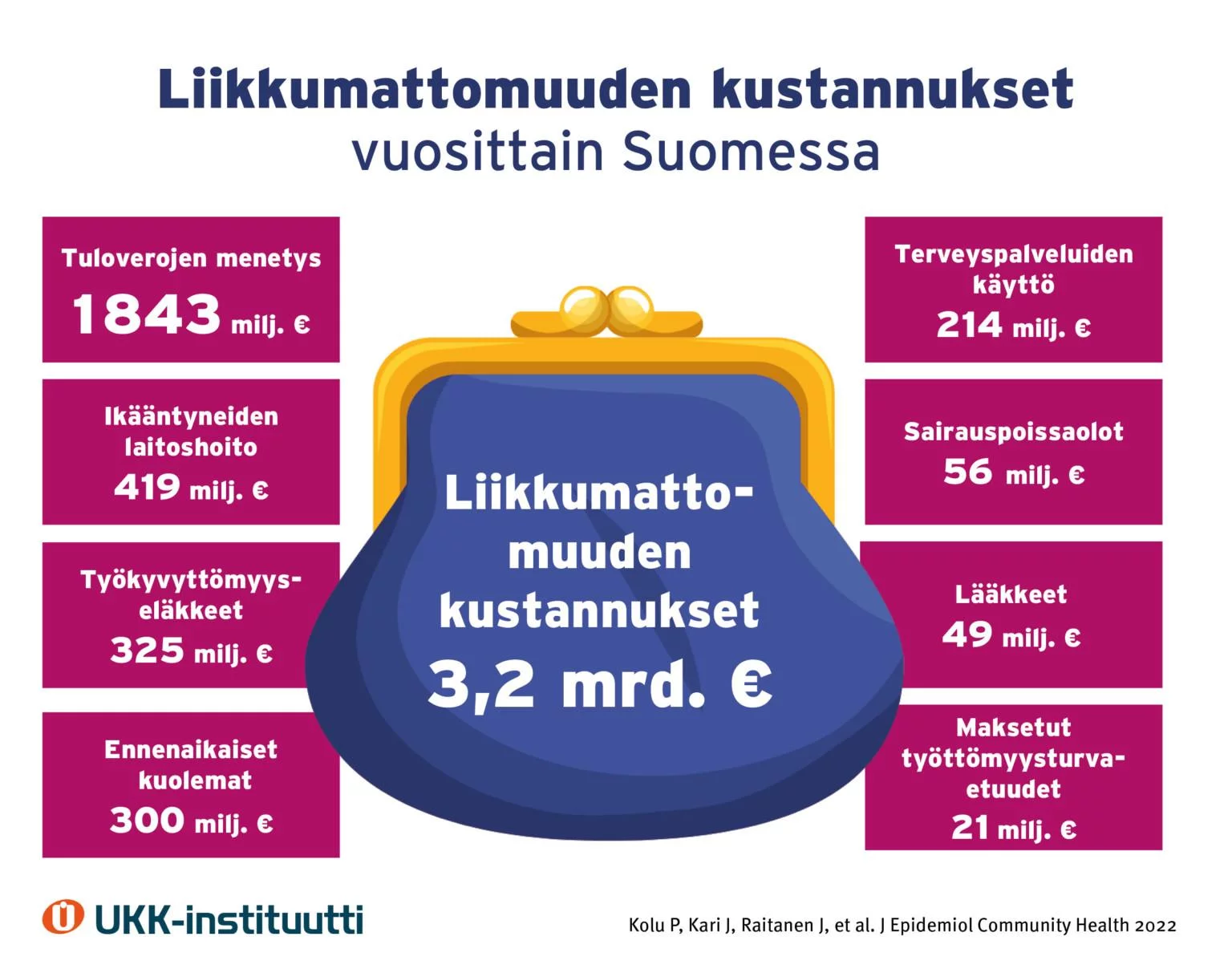 21.2.2023
Irene Vuorisalo Eläkeliitto ry
22
Liikkumattomuuden ja paikallaanolon yhteiskunnalliset kustannukset voi havainnollistaa laskurilla
Laskuri https://ukkinstituutti.fi/liikkuminen/liikkumattomuuden-kustannukset/liikkumattomuuden-kustannukset-suomessa/
21.2.2023
Irene Vuorisalo Eläkeliitto ry
23
Voit käyttää samaa pohjaa kuntalaisaloitteen tekemiseen
Onnistuu myös verkossa https://www.kuntalaisaloite.fi/fi/aloitteen-valmistelu
21.2.2023
Irene Vuorisalo Eläkeliitto ry
24
Kiitos! 			irene.vuorisalo@elakeliitto.fi
’
Valokuvaa ei oteta vaan se tehdään. 			  Alfredo Jaar
21.2.2023
Irene Vuorisalo Eläkeliitto ry
25